Final Rule: Protecting Food  Against Intentional Adulteration
http://www.fda.gov/fsma
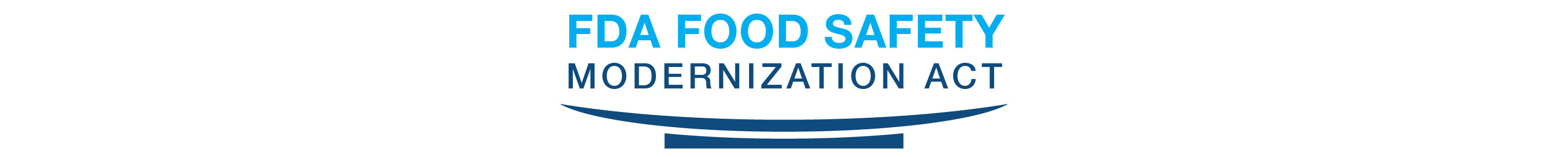 THE FUTURE IS NOW
Background
Mitigation Strategies to Protect Food Against Intentional Adulteration
Proposed on December 24, 2013
Public comments: More than 200 for the original proposal
Final rule publication date: May 27, 2016
What Does the IA Rule Do?
Establishes requirements to prevent or significantly minimize acts intended to cause wide-scale public health harm
Uses a HACCP-type approach, with important differences from the Preventive Controls for Human Food rule
Is risk-based and flexible
Who Is Covered by the IA Rule?
Facilities that manufacture, process, pack or hold human food
In general, facilities required to register with FDA under sec. 415 of the FD&C Act
Not farms or retail food establishments
Applies to domestic and imported food
Some exemptions and modified requirements apply
Exemptions
Very small businesses*
Holding of food, except holding of food in liquid storage tanks
Packing, repacking, labeling, or relabeling of food where the container that directly contacts the food remains intact
Activities of a farm subject to the Produce Safety Rule
Manufacturing, processing, packing, or holding food for animals
Alcoholic beverages at certain facilities (under specified conditions)
On-farm manufacturing/processing, packing, or holding by a small or very small business, of eggs (in-shell, other than RACs) or certain types of game meats, if such activities are the only activities conducted by the business subject to section 418 of the FD&C Act
Exemption: Very Small Businesses
The rule does not apply to very small businesses (VSBs)
Averaging less than $10,000,000 per year, in both sales of human food plus the market value of human food manufactured, processed, packed, or held without sale, e.g., held for a fee

VSBs are required to provide for official review, upon request, documentation sufficient to show that the facility qualifies for this exemption
What Is Required?
Food defense plan
Vulnerability assessment
Mitigation strategies
Procedures for food defense monitoring
Food defense corrective action procedures
Food defense verification procedures
Records
Training
Key Terms
Actionable process steps
Mitigation strategies
[Speaker Notes: Actionable process steps
a point, step, or procedure in a food process where a significant vulnerability exists and at which mitigation strategies can be applied and are essential to significantly minimize or prevent the significant vulnerability. 
Mitigation strategies
risk-based, reasonably appropriate measures that a person knowledgeable about food defense would employ to significantly minimize or prevent significant vulnerabilities identified at actionable process steps, and that are consistent with the current scientific understanding of food defense at the time of the analysis.]
Food Defense Plan – Vulnerability Assessment
Identification of those points at highest risk, i.e., actionable process steps
For each point, step, or procedure, a facility must consider, at a minimum:
Potential public health impact 
Degree of physical access to product
Ability of an attacker to successfully contaminate the product
Food Defense Plan – Vulnerability Assessment
Must consider the possibility of an inside attacker
Outcome of assessment must be written
Key Activity Types are considered an appropriate method to conduct a vulnerability assessment
Food Defense Plan – Mitigation Strategies
Measures to ensure significant vulnerabilities at actionable process steps are significantly minimized or prevented
Must be implemented for each actionable process step
Must include written explanation for how strategy minimizes vulnerability
Removed distinction between “broad” and “focused”
Food Defense Plan – Mitigation Strategy Management Components
Food defense monitoring
Food defense corrective actions
Food defense verification
As appropriate to ensure the proper implementation of the mitigation strategies, taking into account the nature of the mitigation strategy and its role in the facility’s food defense system
Food Defense Plan – Food Defense Monitoring
Facility must have written procedures, including the frequency they are to be performed, for monitoring the mitigation strategies (as appropriate to the nature of the mitigation strategies)
Monitoring must be documented in records subject to verification
Food Defense Plan – Food Defense Corrective Actions
Facility must have written procedures for steps to be taken when mitigation strategies are not properly implemented (as appropriate to the nature of the actionable process step and the nature of the mitigation strategy)
Identify and correct a problem
Reduce likelihood of recurrence
Corrective actions must be documented in records subject to verification
Food Defense Plan – Food  Defense Verification
Includes (as appropriate to the nature of the mitigation strategy and its role in the facility’s food defense system):
Verification of monitoring and corrective actions 
Verification that mitigation strategies are properly implemented through records review or other activities
Verification must be documented in records
Reanalysis of Food Defense Plan
At least every three years
Whenever there is a significant change that creates the potential for a new vulnerability or a significant increase in one previously identified
When there is new information about potential vulnerabilities associated with a food operation or facility
Reanalysis of Food Defense Plan
When a mitigation strategy is not properly implemented
Whenever FDA requires reanalysis to respond to new vulnerabilities, credible threats, or developments in scientific understanding
Training
Food defense awareness
Proper implementation of mitigation strategies at actionable process steps*
Certain components of the food defense plan*
*Individuals may also be qualified by education or experience
[Speaker Notes: Individuals working at actionable process steps, and their supervisors, are required to undergo food defense awareness training and training to ensure they will properly implement the mitigation strategies at that actionable process steps.]
Records
Establish and maintain certain records, including 
Food defense plan 
Food defense monitoring, corrective action, and verification records
Documentation related to training of personnel
Use of existing records
Compliance Dates
Very small businesses (see slide 6): Five years (July 26, 2021)
Small businesses (a business with fewer than 500 full-time equivalent employees): Four years (July 27, 2020)
All other businesses: Three years (July 26, 2019)
Planned Guidance
Vulnerability assessment
Mitigation strategies
Food defense monitoring, corrective actions, and verification
Recordkeeping
A Small Entity Compliance Guide to assist  small and very small businesses to comply with the rule
Training and Technical Assistance - Domestic
Established the Intentional Adulteration Subcommittee within the Food Safety Preventive Controls Alliance to create training and technical assistance programs
The FDA FSMA Technical Assistance Network has been established
Training and Technical Assistance - International
Plans include
Collaborating with the Food Safety Preventive Controls Alliance on capacity building through its International Subcommittee 
Working with regulatory counterparts and multinational organizations
Developing and disseminating outreach, education, and technical materials 
Establishing training and technical assistance networks
For More Information
Web site: http://www.fda.gov/fsma  
Subscription feature available
To contact FDA about FSMA and find the online form for submitting questions: http://www.fda.gov/Food/GuidanceRegulation/FSMA/ucm459719.htm